Assemblée Générale 2023
Section SAQ VD
Bussigny-sur-Lausanne, 14 Juin 2023
Agenda
LISTE DES PRÉSENCES
APPROBATION DU PROCÈS-VERBAL AG 2022
RAPPORT DU PRÉSIDENT
COMPTES
RAPPORT DU CAISSIER ET DES VÉRIFICATEURS DE COMPTES 2022
ELECTION DES VÉRIFICATEURS DE COMPTES 2023
ELECTION DU COMITÉ 2023
PLAN DE SECTION 2023
DIVERS
Comment interagir sur Zoom?
Utiliser la fonction « Réactions »
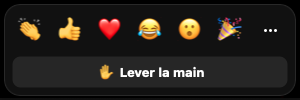 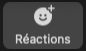 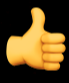 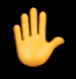 Lever le pousse pour:
Voter
Lever la main pour:
Liste des présences
Demander la parole
1. Liste de Présences
Liste des Présences
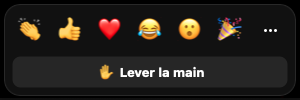 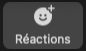 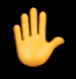 Signifier le statut de membre SAQ en levant la mise
2. PV AG 2022
Approbation du PV de l’AG 2022
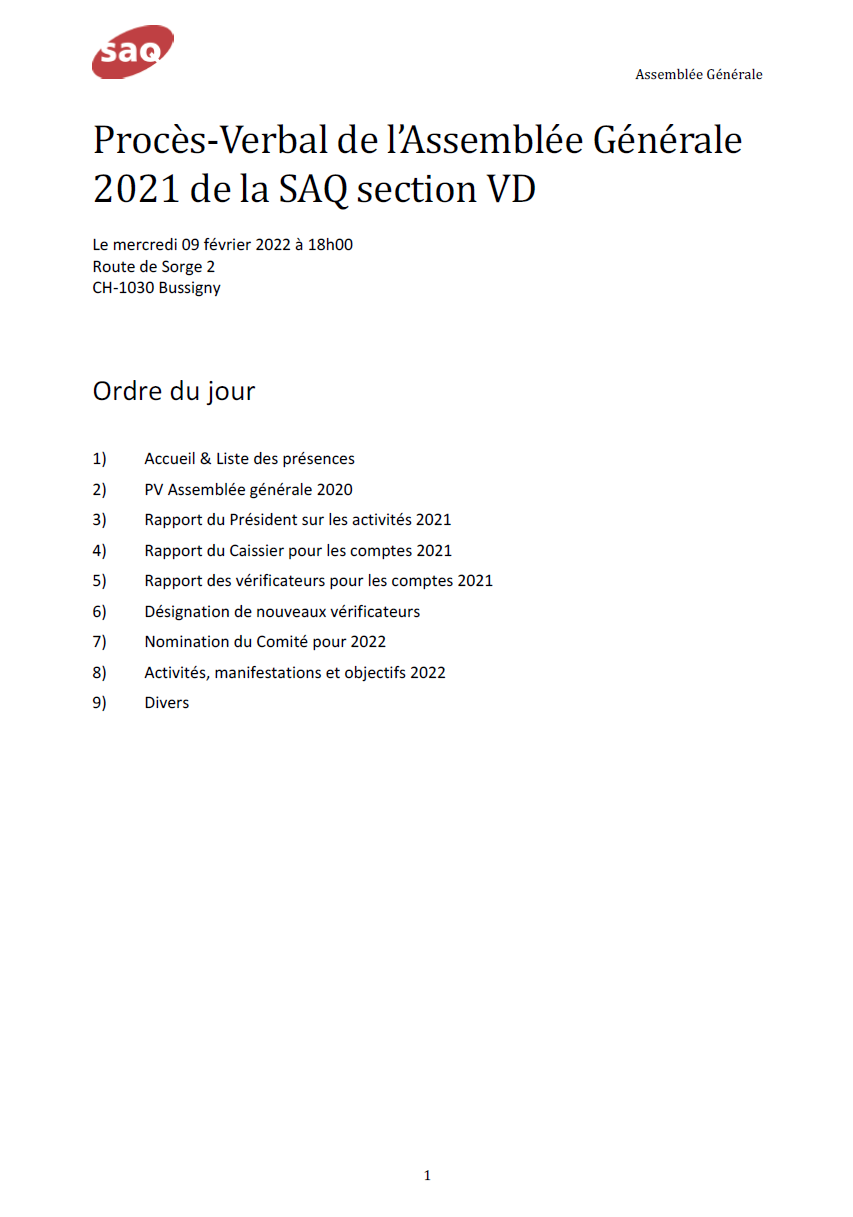 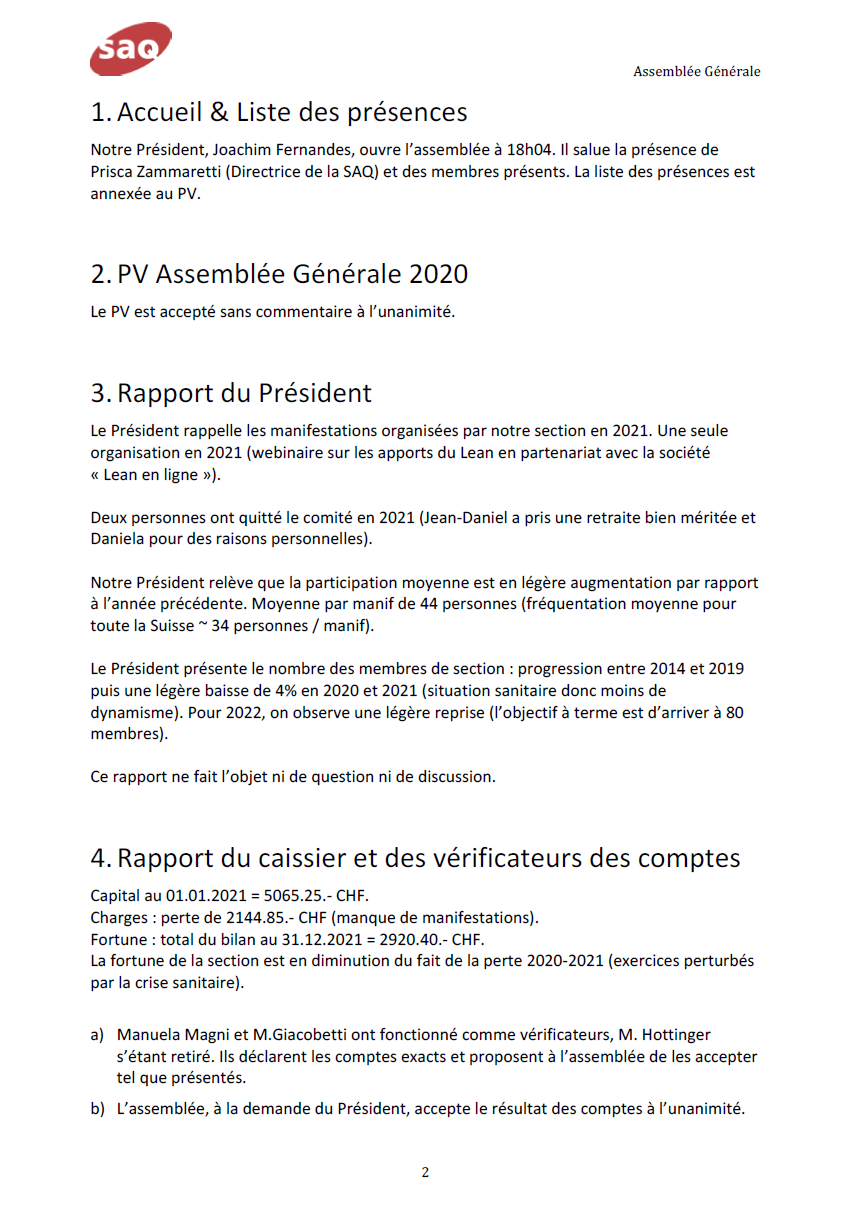 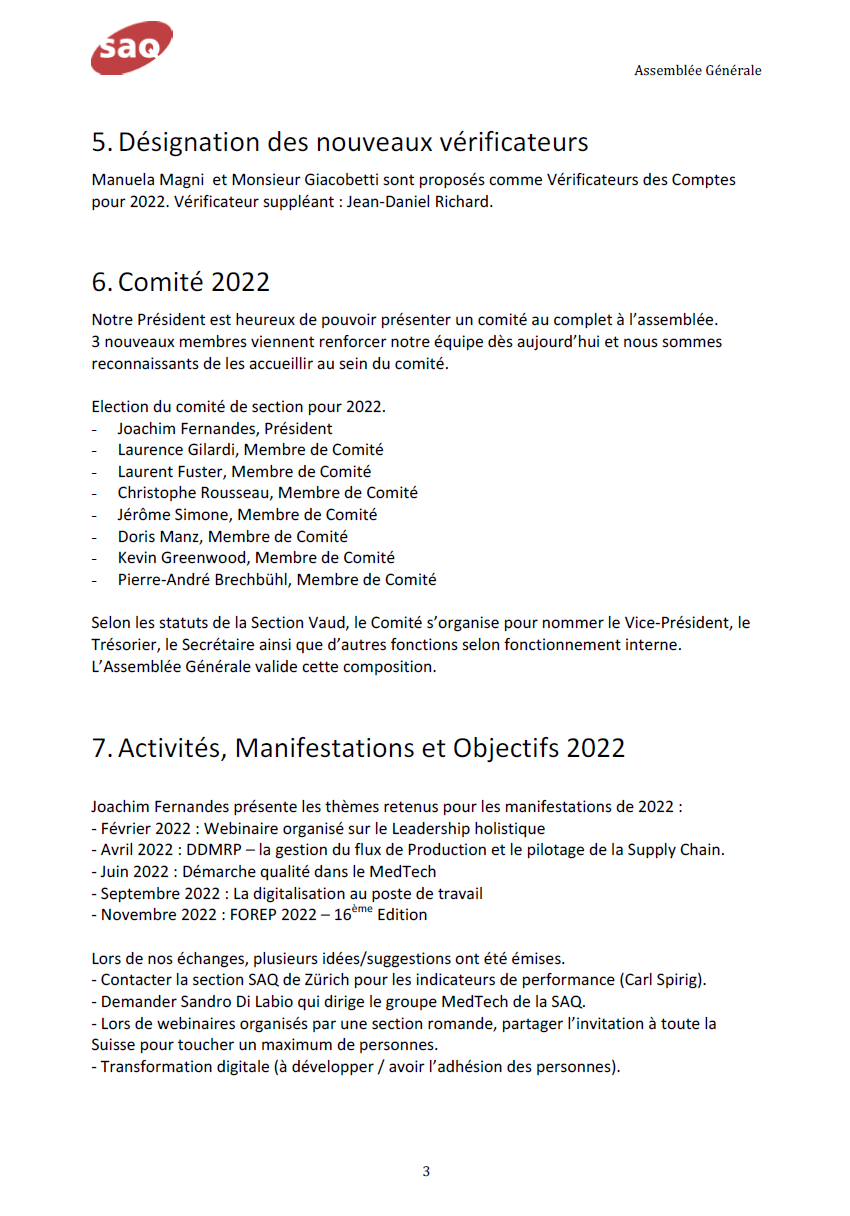 3. Rapport du Président
Roadmap Manifestations 2022
Assurer dynamique. Tester des webinaires. Explorer collaboration avec France et Belgique
Fréquentation des manifestations 2022
Fréquentation en baisse. Dynamisme à assurer en 2023.
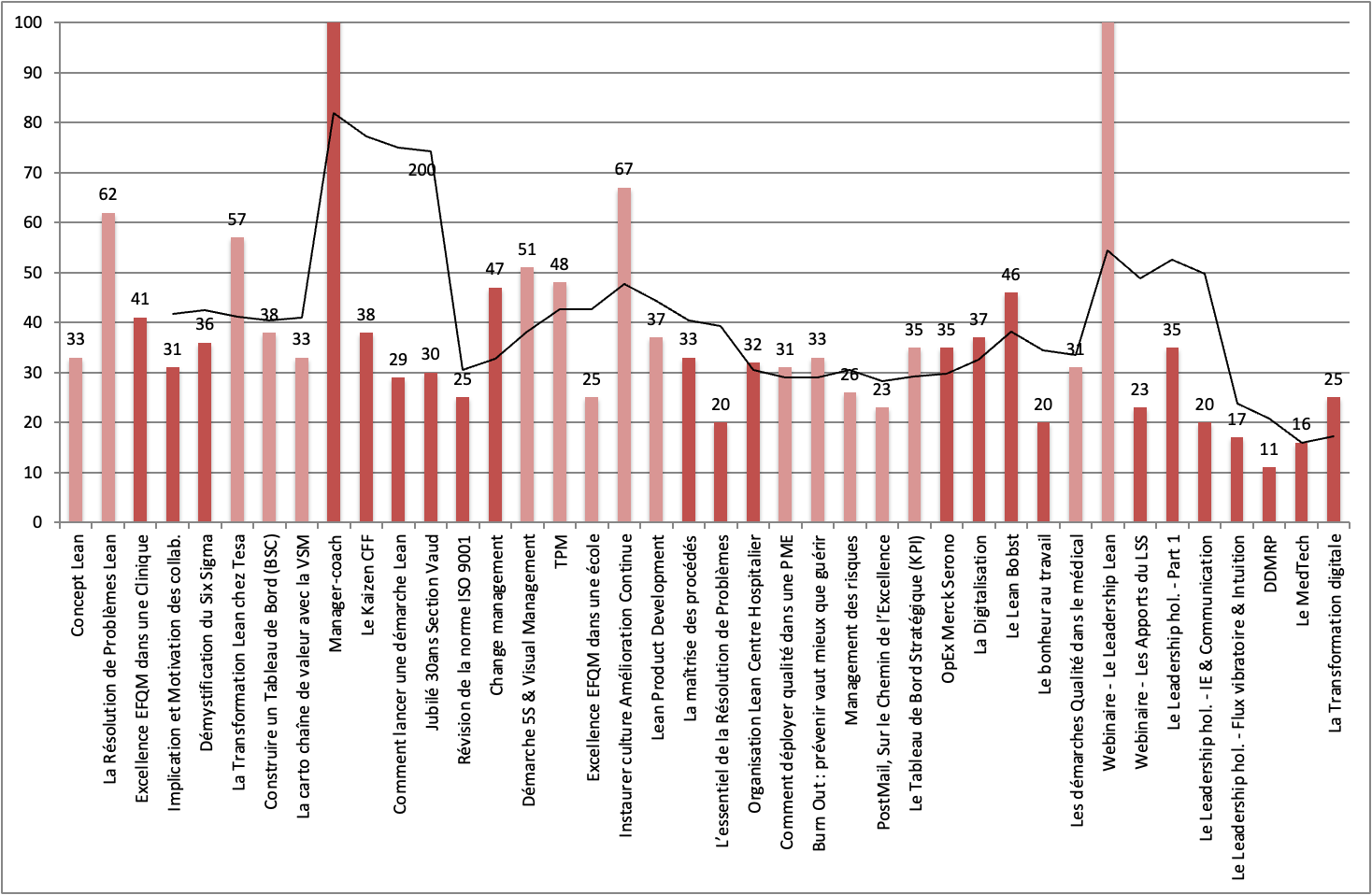 Source: SAQ VD
Membres de section 2022
Stabilisation à 70aine de membres depuis 2020  objectif à 80 membres
Fin 2021, on compte 73 membres, à savoir:
4 affiliations
6 démissions
Fin janvier 2023, on compte 71 membres, à savoir:
Objectif : 80 membres.
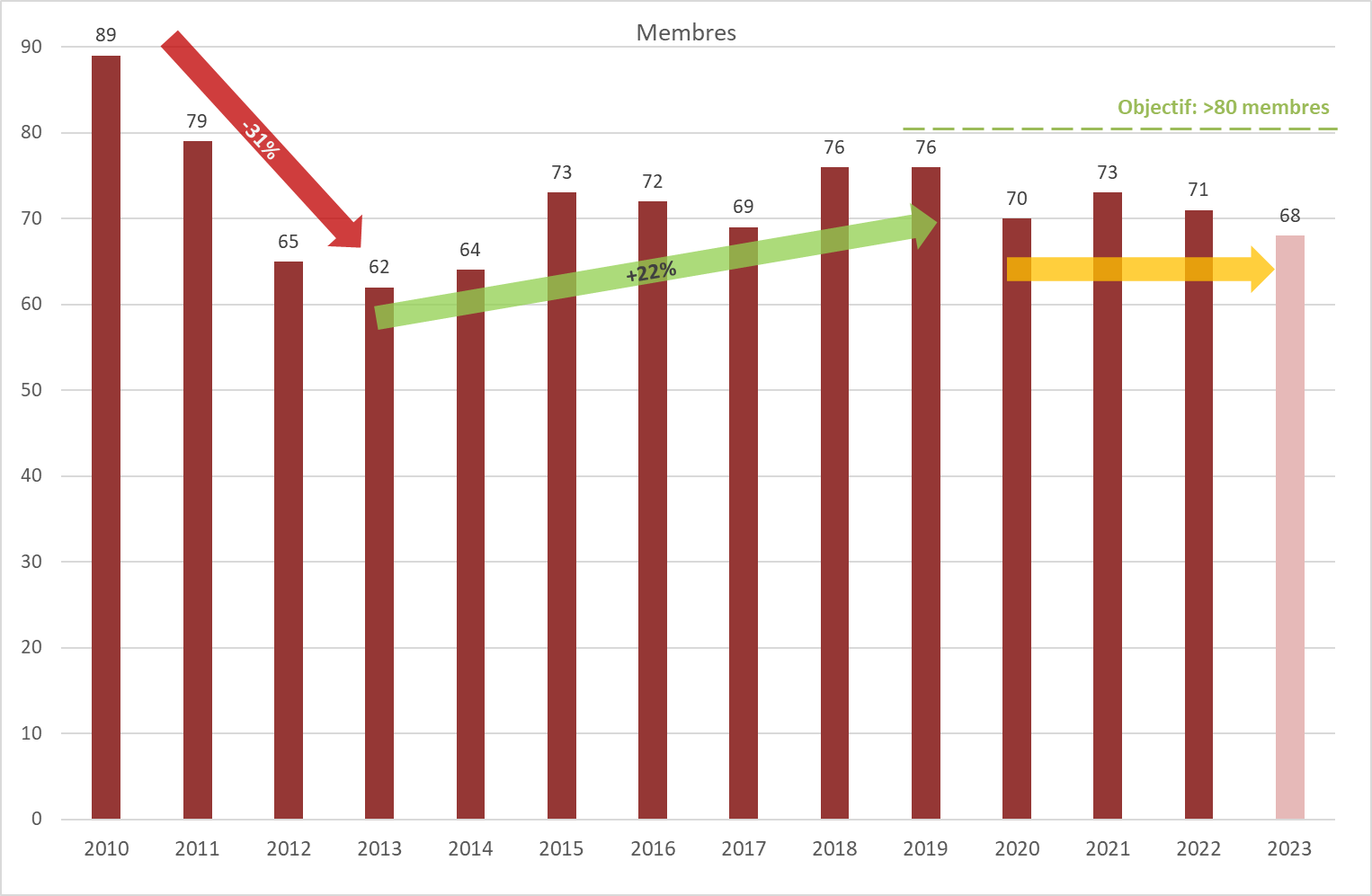 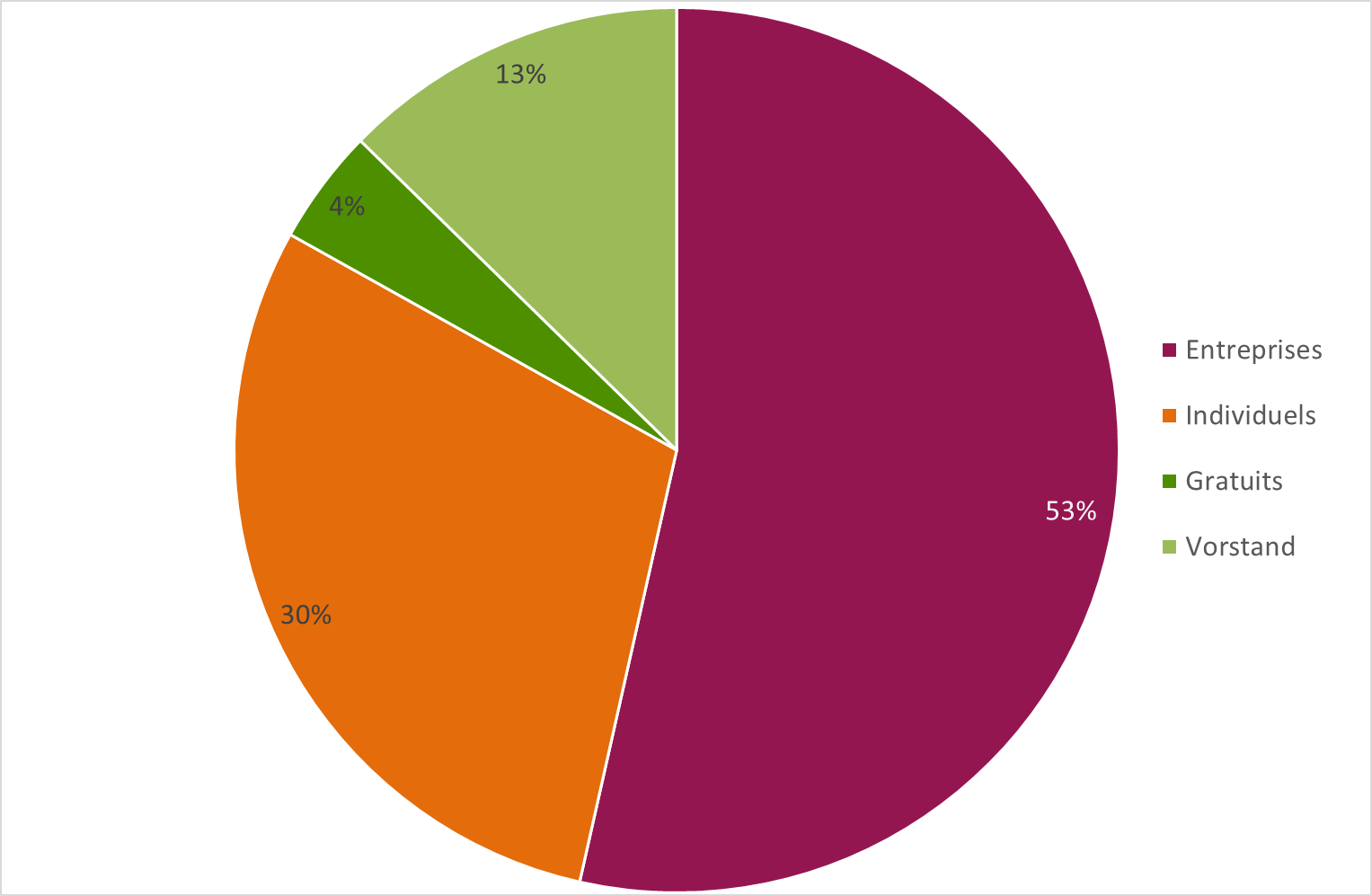 Source : SAQ
4. Comptes
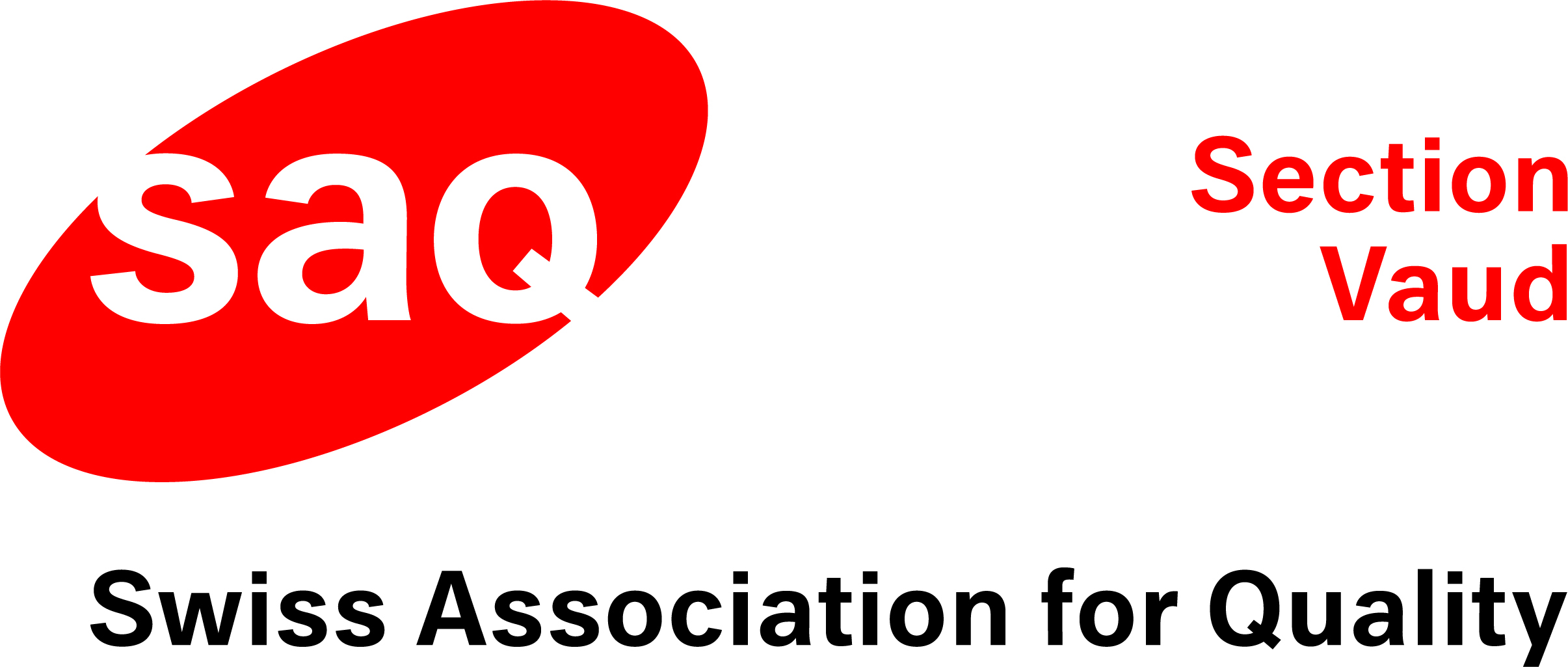 Rapport du Trésorier – P&C
Produits et Charges
L’exercice se solde par une perte de CHF 551.41
12
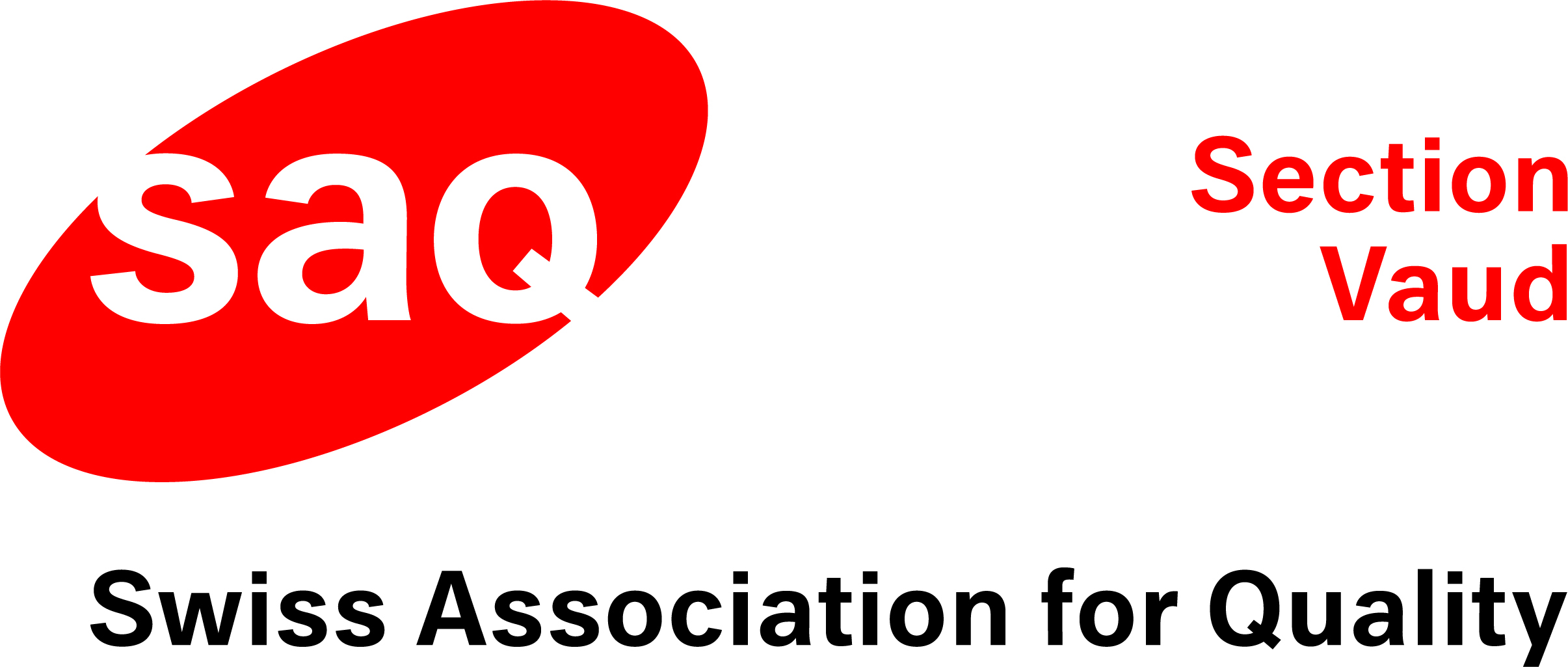 Rapport du Trésorier – Bilan
Fortune
La fortune de la section est en diminution du montant de la perte 2022.
Un fonctionnement d’une année sans aucun revenu peut être assuré.
13
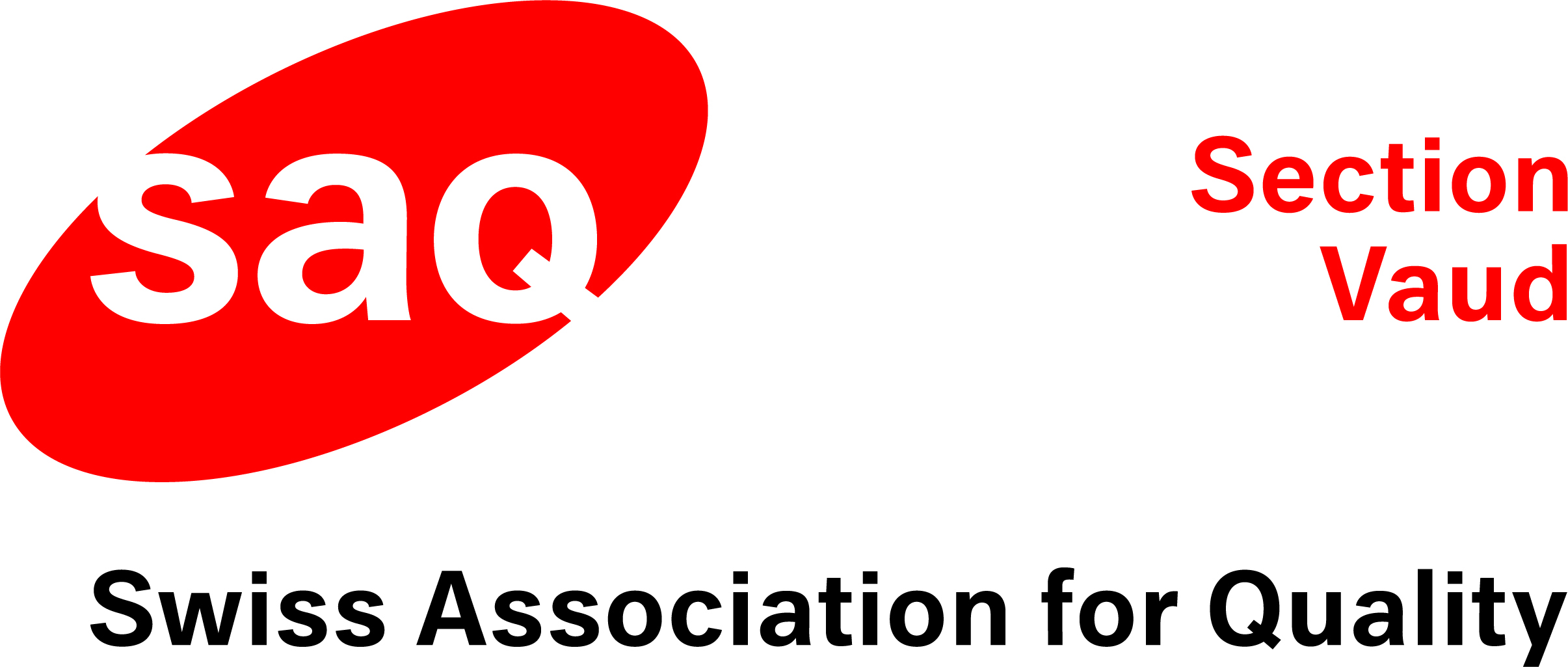 Rapport des vérificateurs de comptes
14
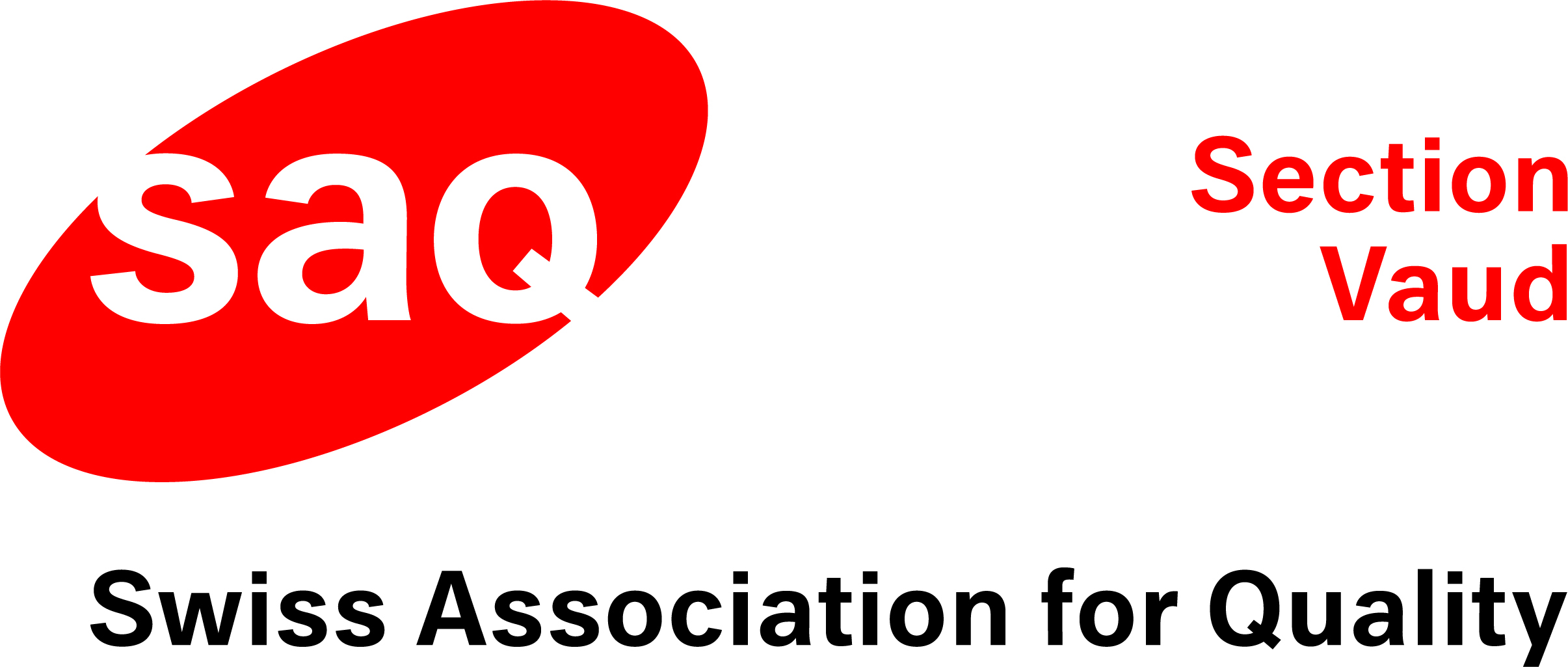 Election des vérificateurs de comptes 2023
Proposition est faite de reconduire les mêmes vérificateurs que ceux ayant officiés l’année.
15
5. Election du Comité 2023
Proposition de Comité de section 2023
Intégration de 3 nouveaux membres en 2022
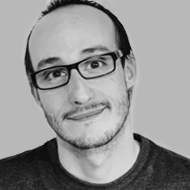 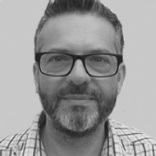 Laurent Fuster, Secrétaire.
Expertise: AQ, Six Sigma, Industrie.
Responsabilités:
Gérer administratif
Orienter thématiques
Organiser des conférences
Christophe Rousseau, Membre de Comité.
Expertise: Lean, Leadership, Industrie.
Responsabilités:
Orienter thématiques
Organiser des conférences
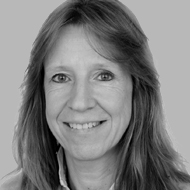 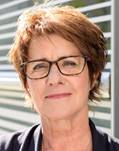 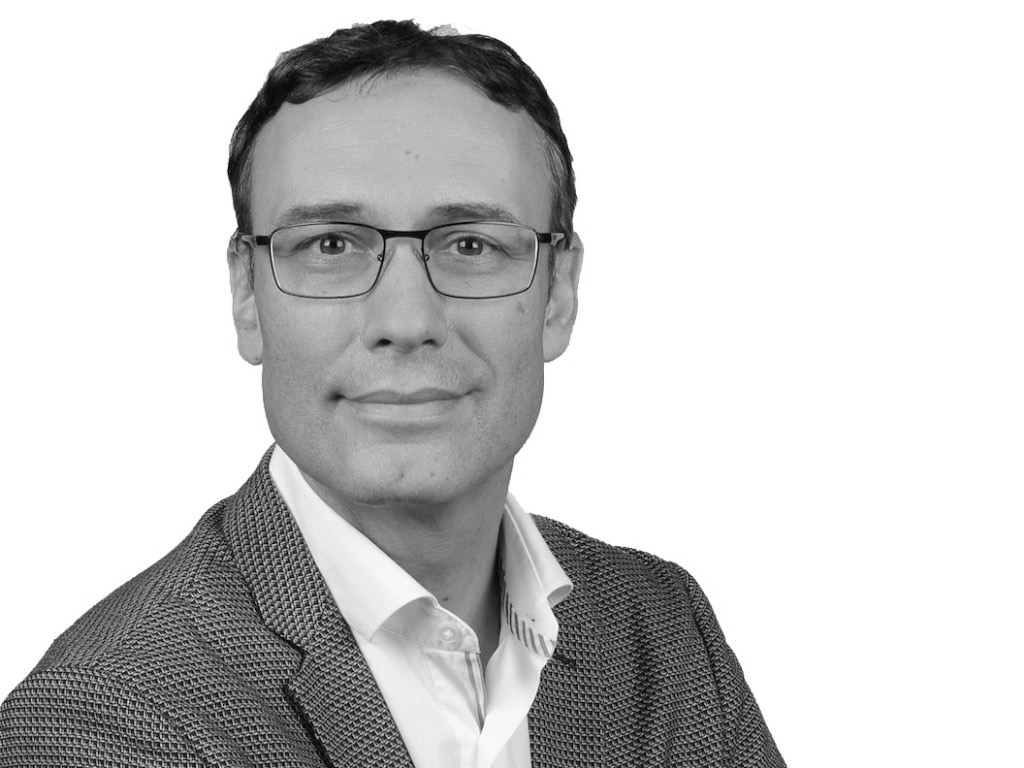 Doris Manz, Membre de Comité.
Expertise: BEX, Soins.
Responsabilités:
Orienter thématiques
Organiser des conférences
Laurence Gilardi, Membre de Comité.
Expertise: MQ, Services.
Responsabilités:
Mettre en place et gérer système Qualité
Orienter thématiques
Organiser des conférences
Joachim Fernandes, Président de Section.
Expertise: MQ, OpEx, Management, Industrie. Responsabilités:
Piloter Plan de Section
Gérer et représenter la section
Présider le Comité de Section
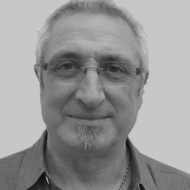 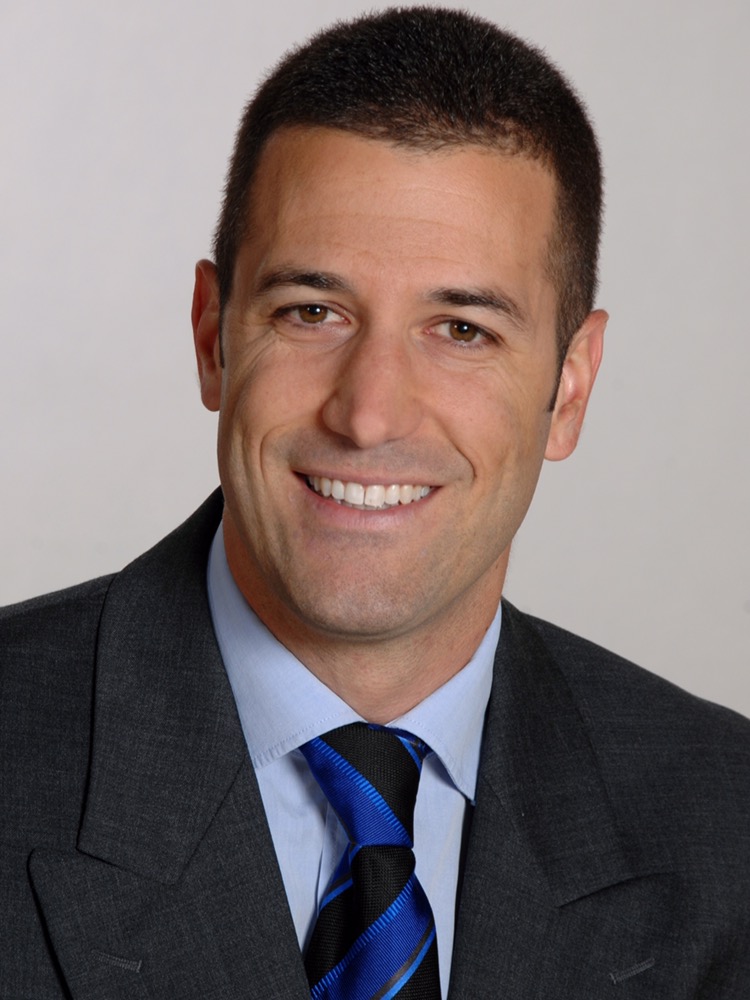 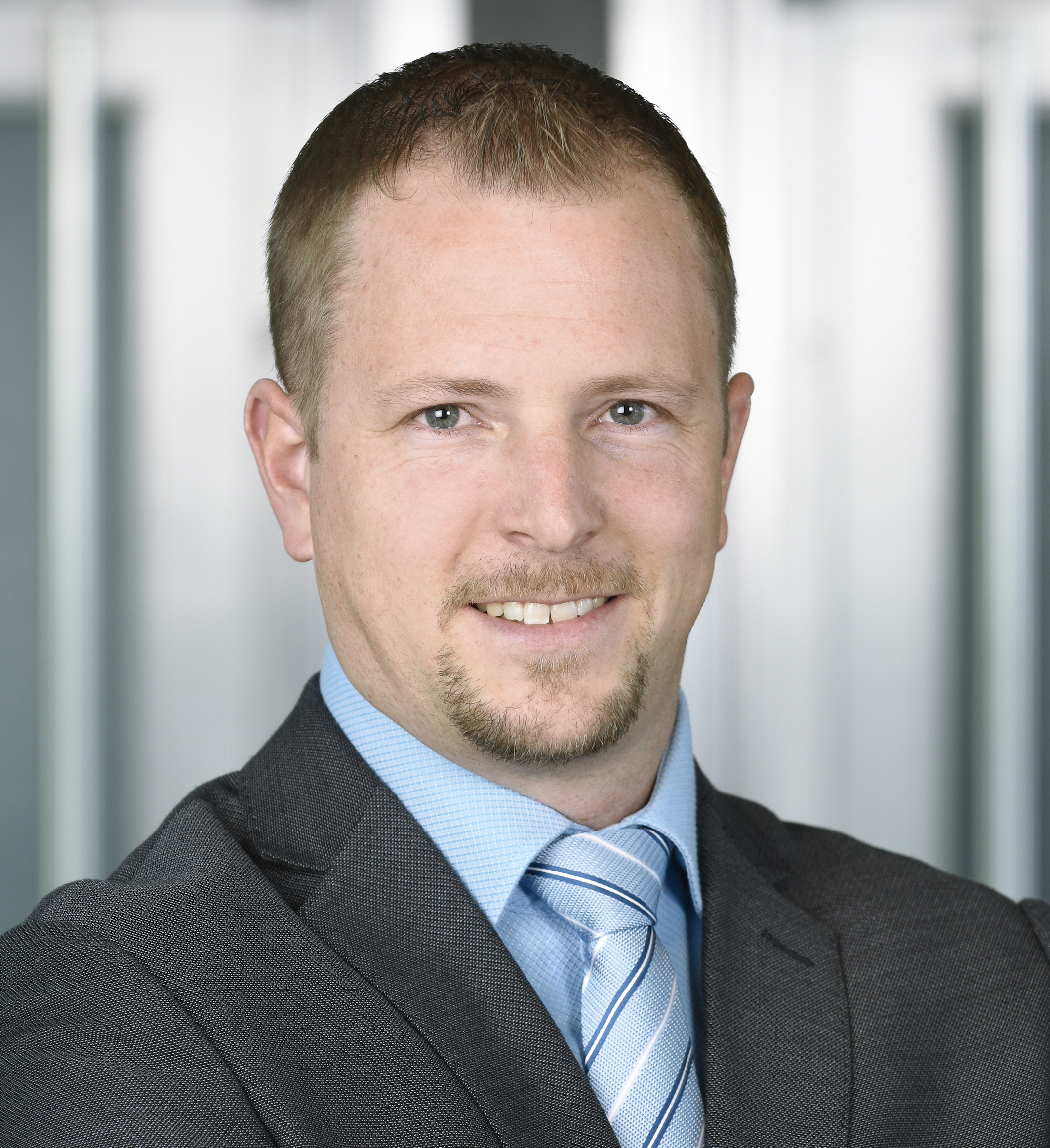 Jérôme Simone, Trésorier.
Expertise: MQ, Industrie, Services.
Responsabilités:
Gérer trésorerie de la section
Etablir bilan annuel
Orienter thématiques
Kevin Greenwood, Membre de Comité.
Expertise: MedTech, GMP, Industrie, Services.
Responsabilités:
Orienter thématiques
Organiser des conférences
Pierre-André Brechbühl, Membre de Comité, Expertise: Digital, Services.
Responsabilités:
Orienter thématiques
Organiser des conférences
6. Plan de Section 2023
Enquête participants FOREP 2022
TOP 5: Humain aspects, SST, Change Management & Training, Management Qualité, Pilotage performance
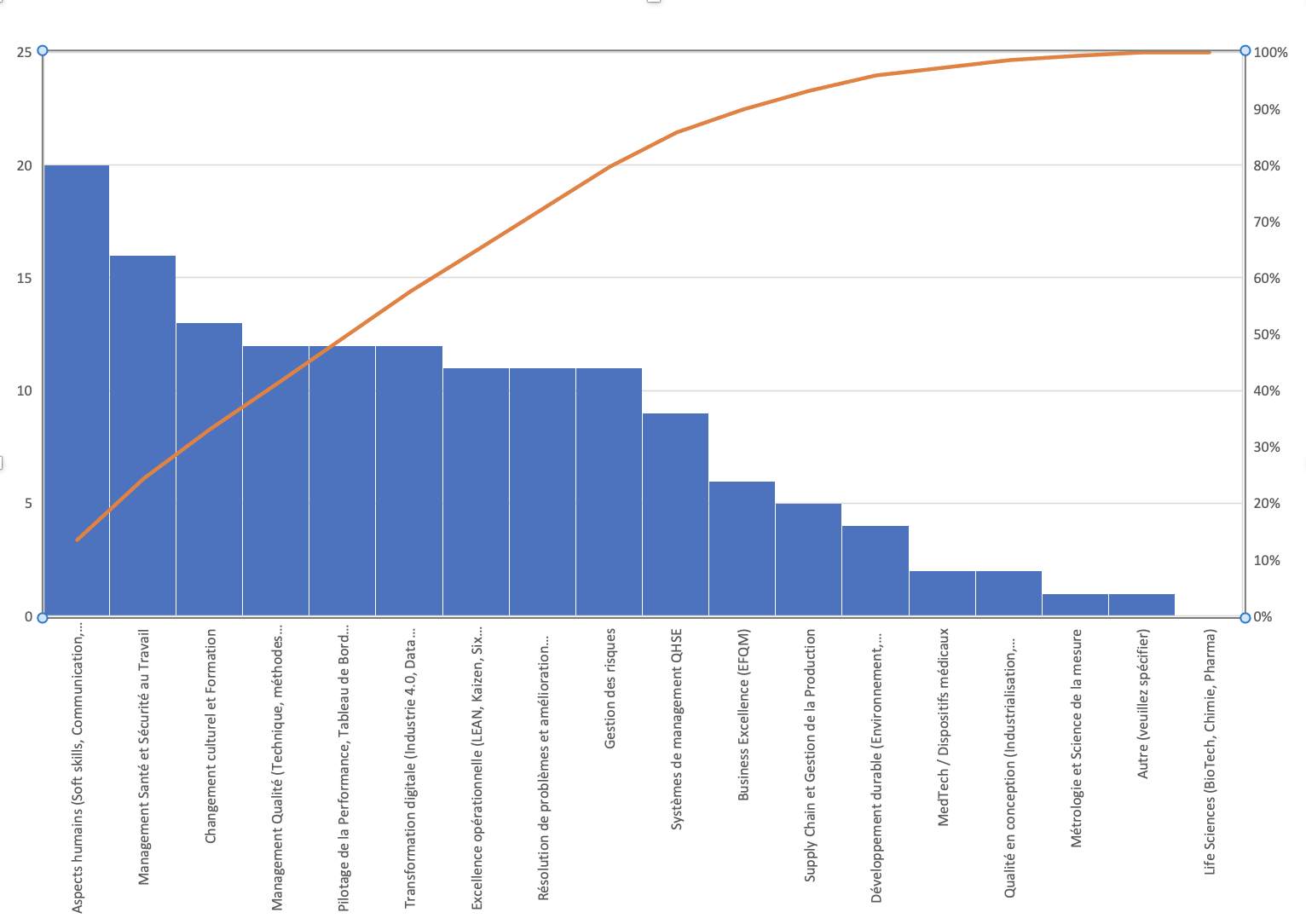 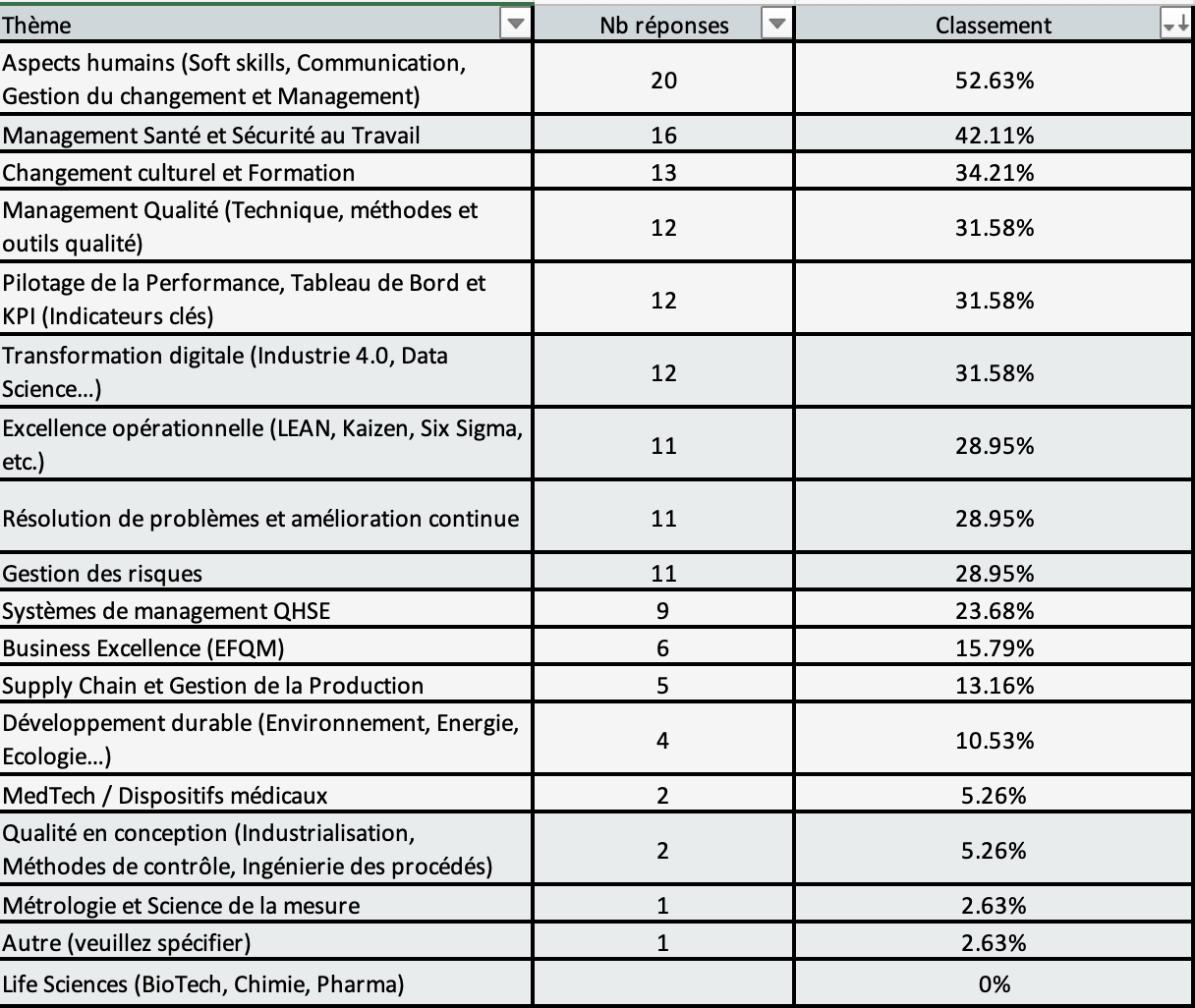 Source: FOREP 2019
Manifestations 2023
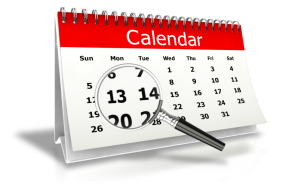 Assurer fréquentation moyenne de 35 participants
* = Evaluer 1 à 3 étoiles | ** Hors AG et FOREP  |  Manifs en rouge = décision à prendre
7. Divers
Divers
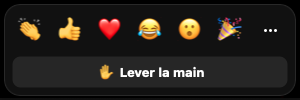 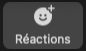 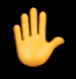 Lever la main pour intervenir.